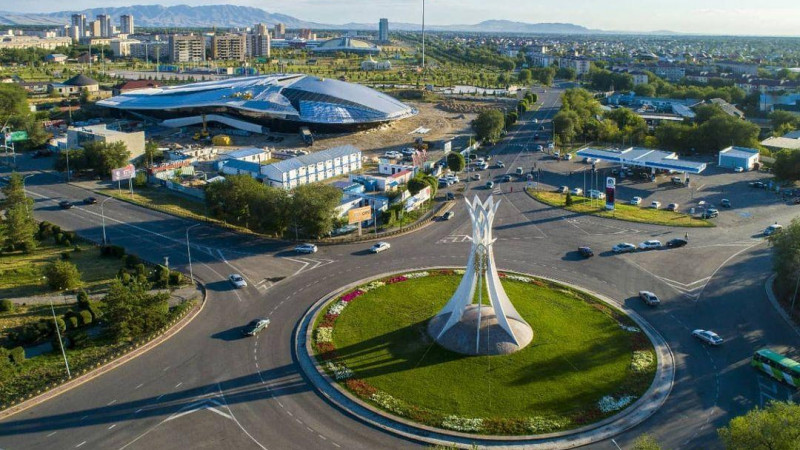 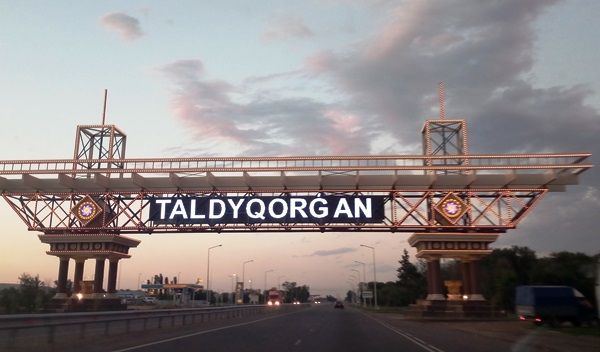 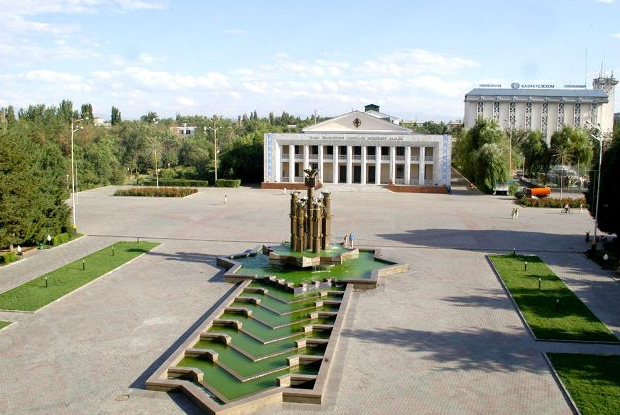 INVESTMENT OPPORTUNITIES
OF JETYSU REGION
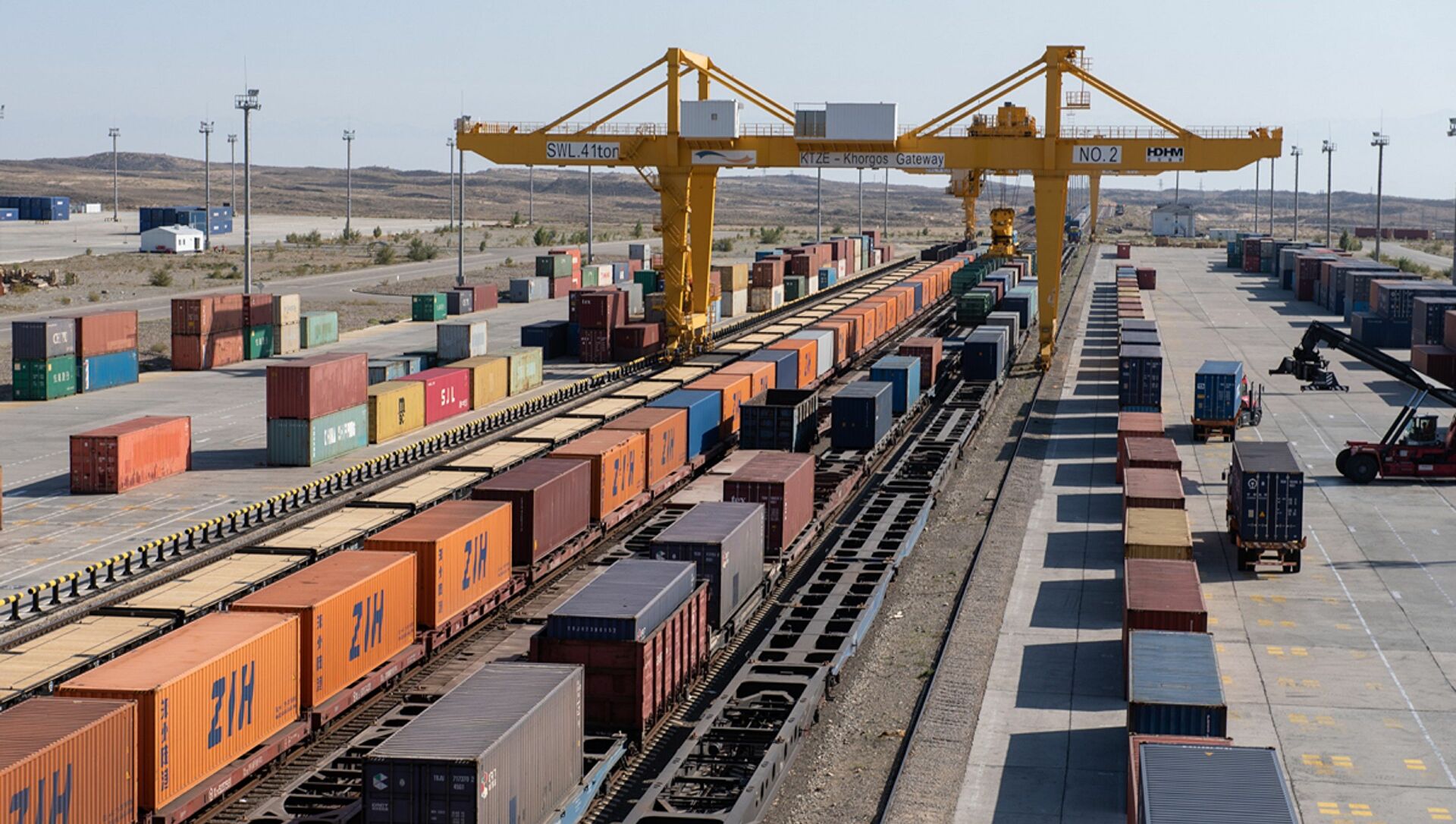 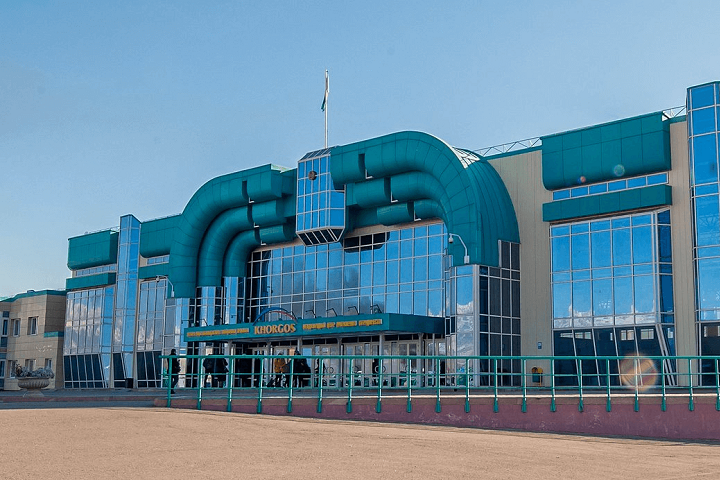 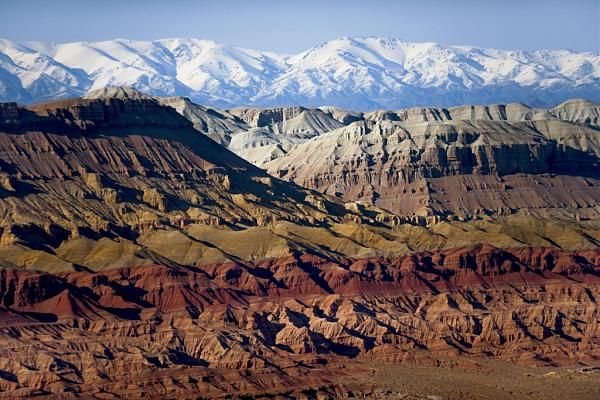 JETYSU REGION
GENERAL INFORMATON
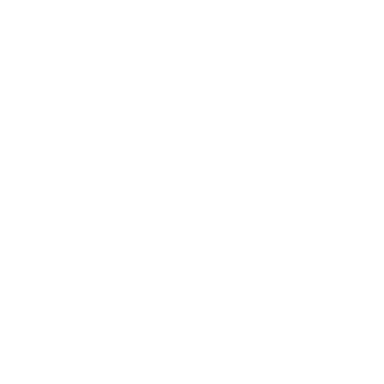 Area
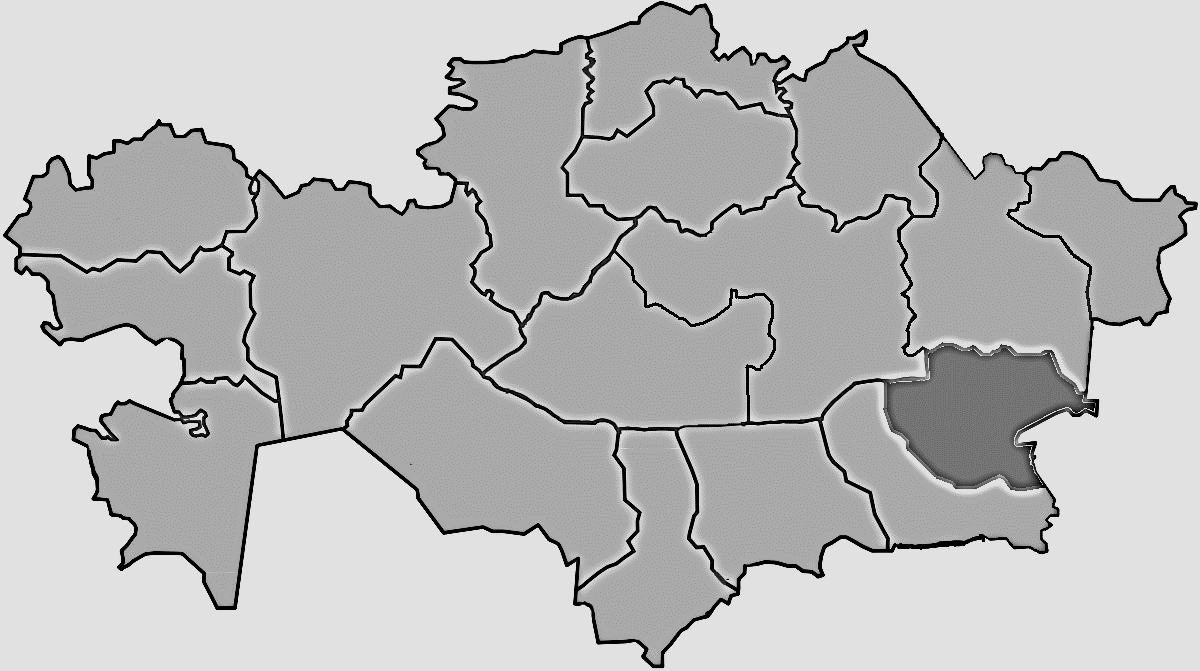 118,5 thousand km²
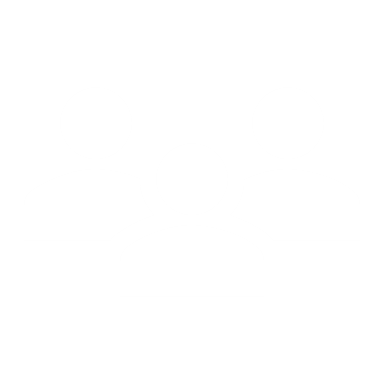 Population
650 000 (est.) people
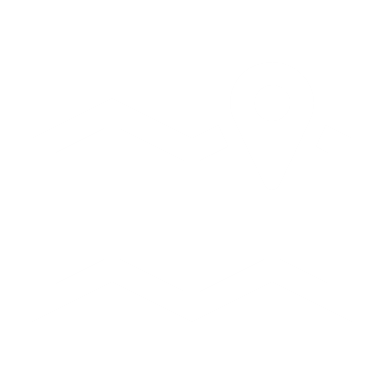 Territorial division
The region consists of 8 districts and 2 cities of regional subordination
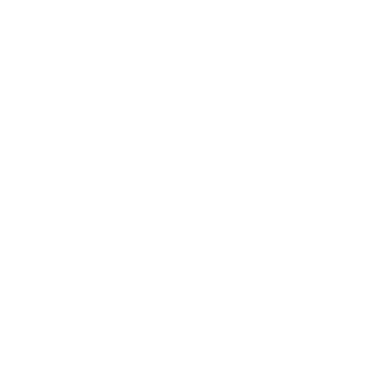 Regional center
Taldykorgan city
Jetysu region
TOP-4 PRIORITY SECTORS:
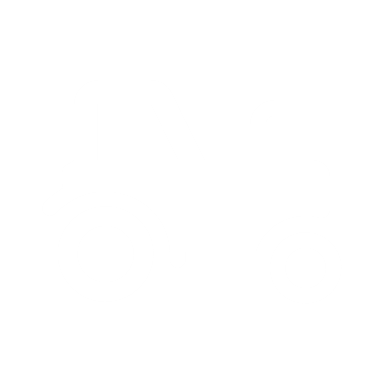 Agriculture
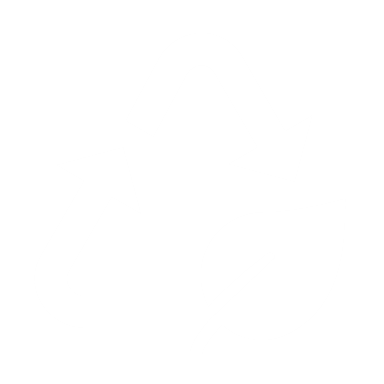 Renewable power sources
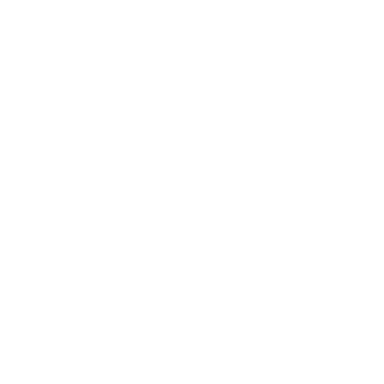 Tourism
Processing industry
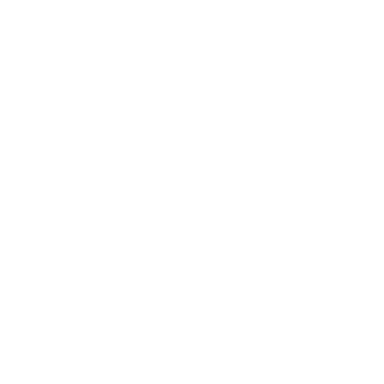 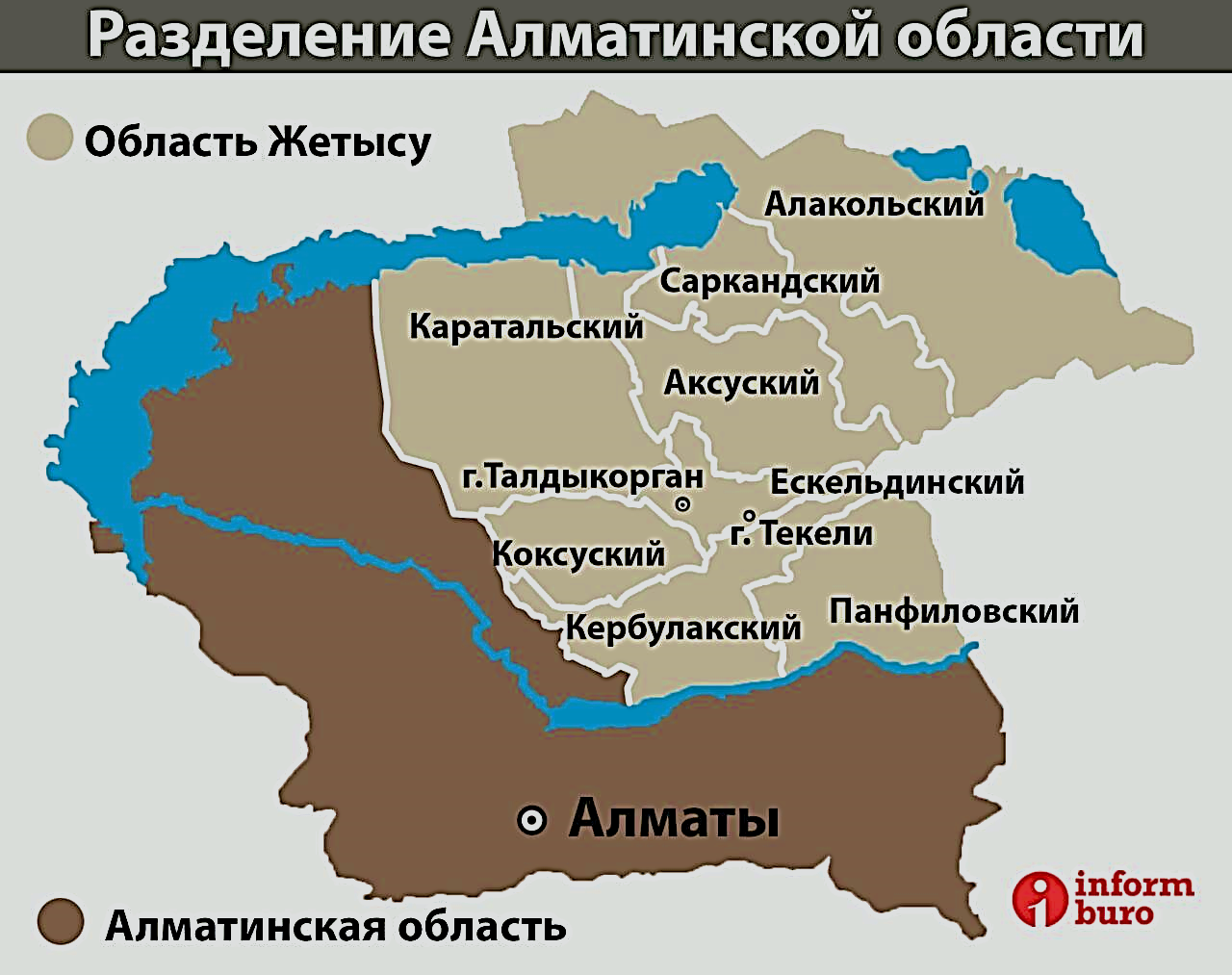 INVESTMENT PORTFOLIO OF JETYSU REGION
INVESTMENT PORTFOLIO OF JETYSU REGION  2022-2030
14 000
₸1 704
270
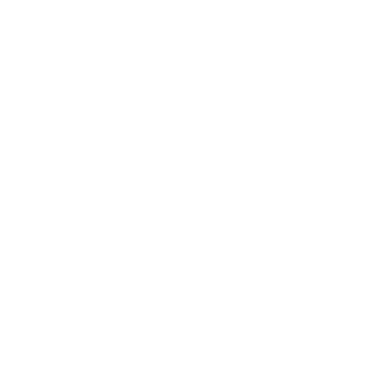 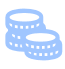 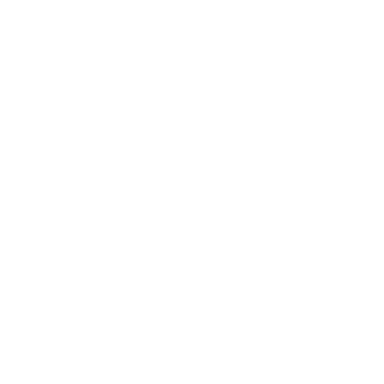 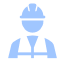 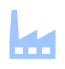 working places
bln.
projects
ONGOING PROJECTS
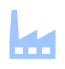 177
₸1 299
9 000
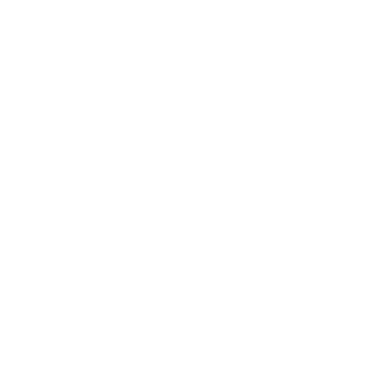 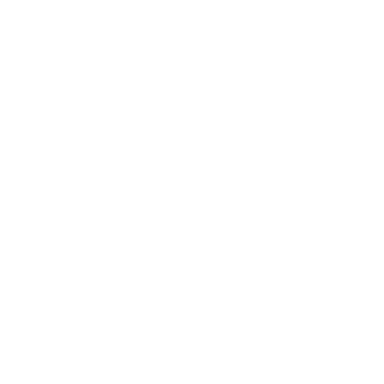 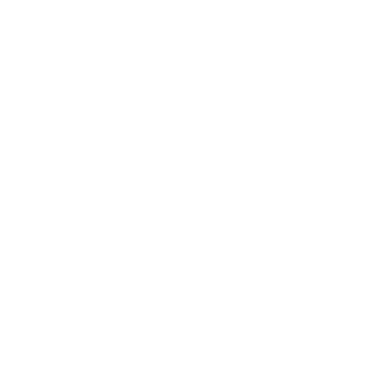 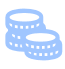 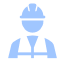 ₸770,2
8
3 700
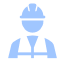 projects
working places
bln.
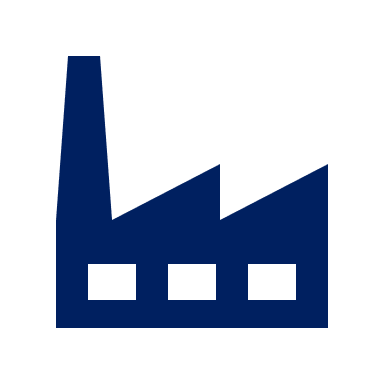 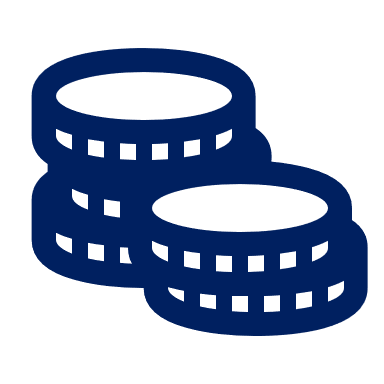 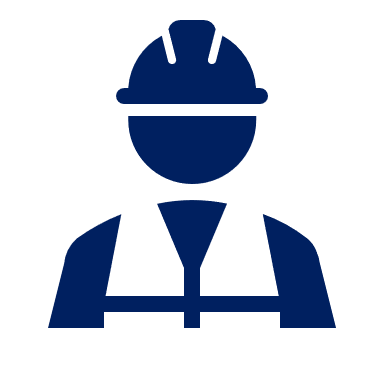 projects
bln.
working places
WITH FOREIGN PARTICIPATION
PROJECTS SCHEDULED FOR COMMISSIONING IN 2022
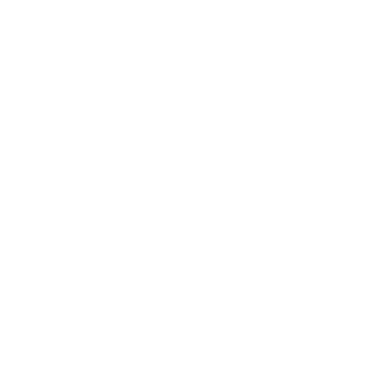 53
₸ 49
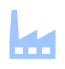 1 200
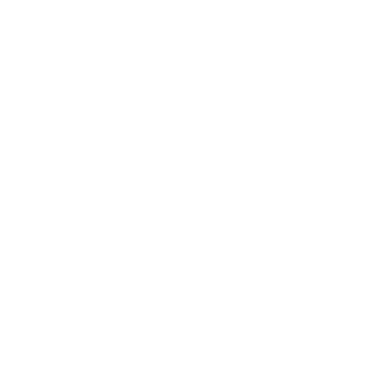 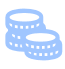 projects
bln.
working places
TRANSIT POTENTIAL
Brest
Khorgos
Lianyungang
10 days
9 654 km
The possibility of entering the EAEU market with a population of over 183 million people
Hamburg
Khorgos
Lianyungang
13-14 days
11 516 km
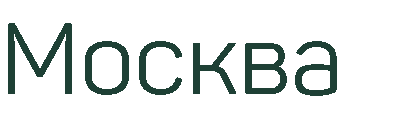 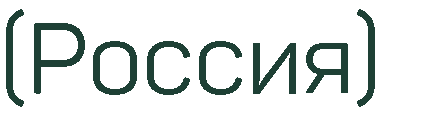 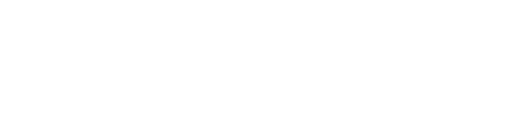 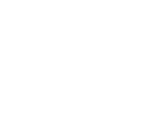 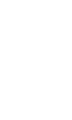 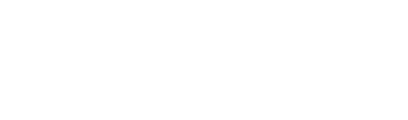 Khorgos
Istanbul
Lianyungang
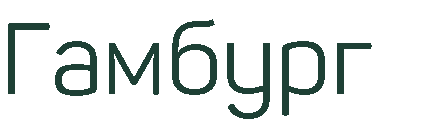 10 989 km
15-18 days
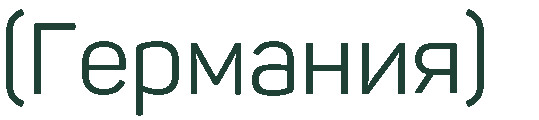 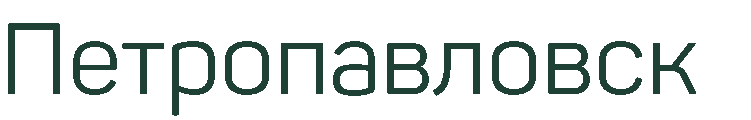 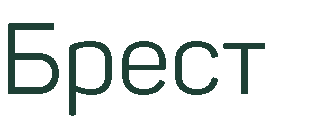 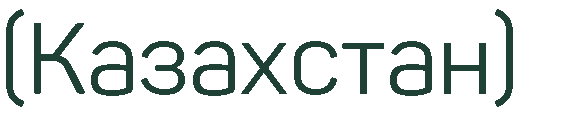 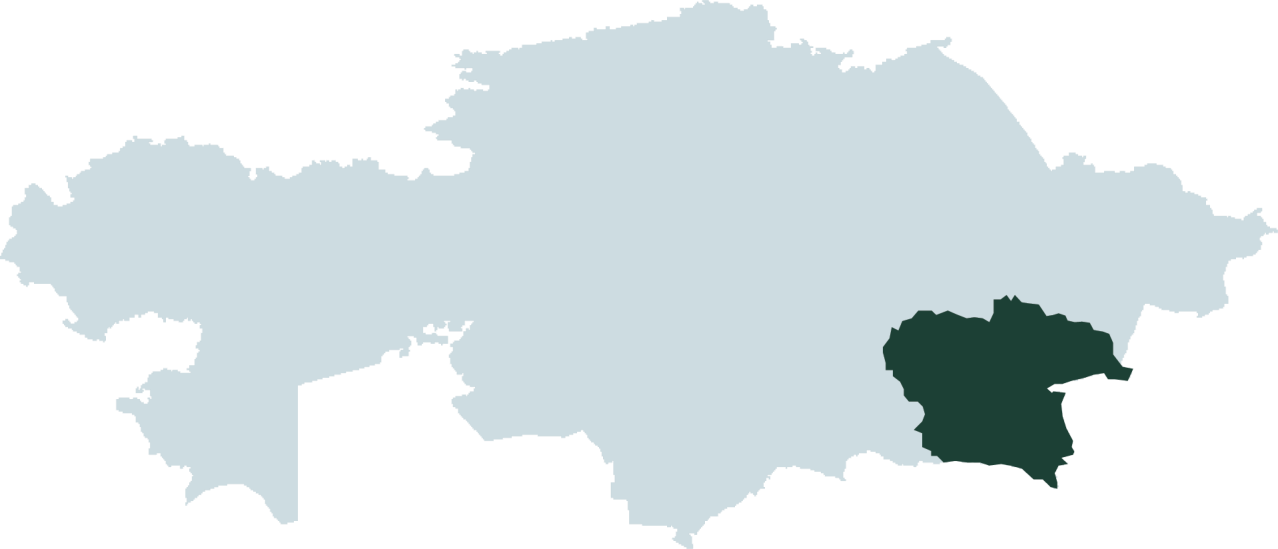 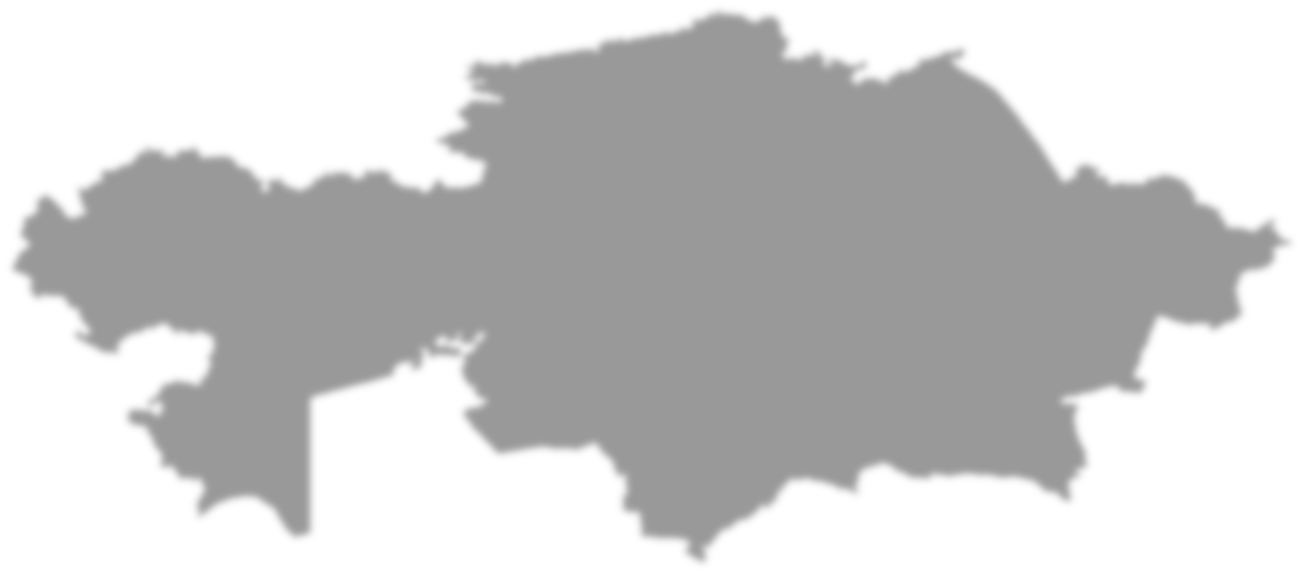 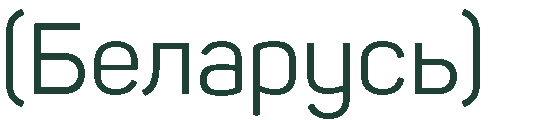 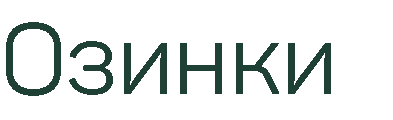 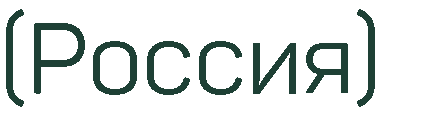 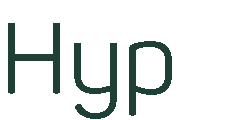 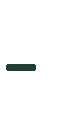 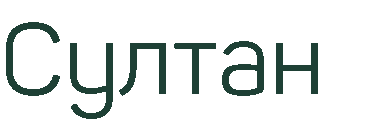 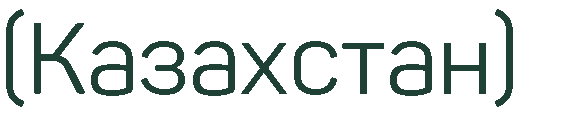 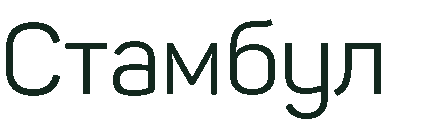 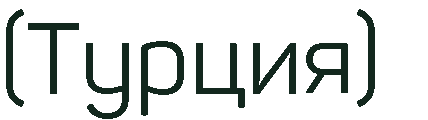 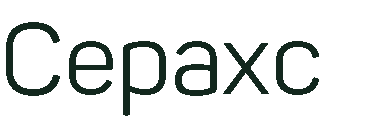 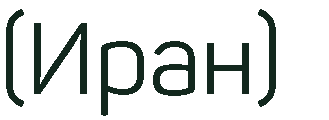 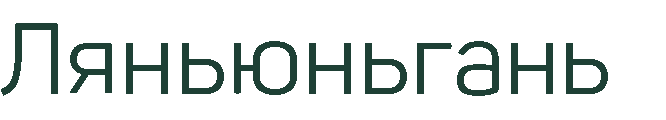 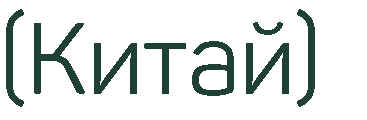 «KHORGOS – EASTERN GATES» SEZ
4 591 ha
ELECTRICITY SUPPLY
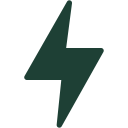 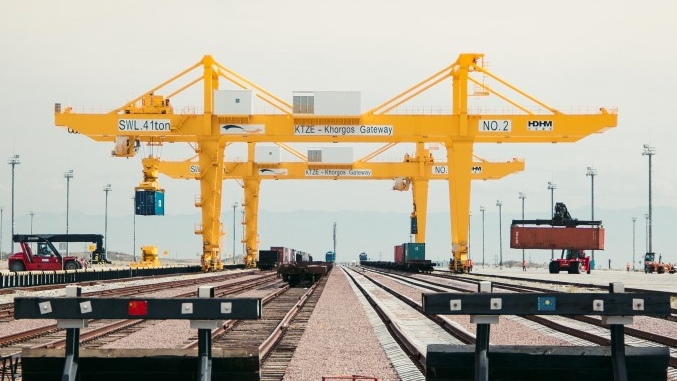 40 mW/h
Area
WATER SUPPLY
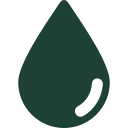 129,8 га
2 900 m3/sec
«Dry port» TLC
RAILWAYS
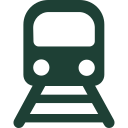 24 km
224,4 га
Industrial zone
224,9 га
Logistic zone
4 012,4 га
Reserved area
INCENTIVES
FREE CUSTOMS ZONE
100%
CIT exemption
NO RENT
on land plots for the medium-term period
0%
Land tax
0%
Property tax
«TALDYKORGAN» INDUSTRIAL ZONE
595 ha
Total area
35 ha
Free area
Current projects
Ongoing projects
Amount of ongoing projects
Created working places
TILL AIRPORT
15 km
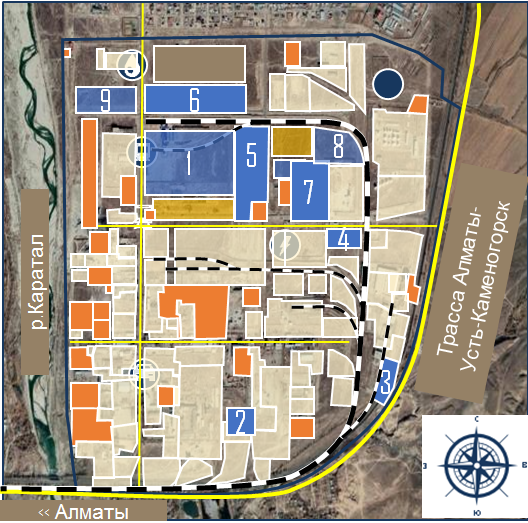 300
2
12
bln.tenge
6
TILL ALMATY
240 km
ROADS
9,7 km
AVAILABLE CAPACITIES
STREET LIGHTING
4,3 km
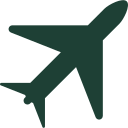 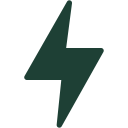 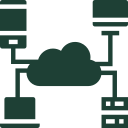 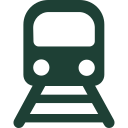 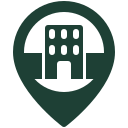 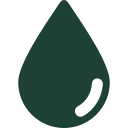 NETWORKS
ELECTRICITY
RAILWAYS
15 wagons/day
19,4 km
2 х 40 000 kV
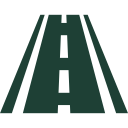 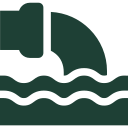 WATER SUPPLY
18 000 m3/day
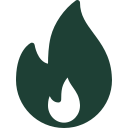 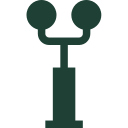 WATER DISPOSAL
14 000 m3/day
GAS SUPPLY
5 000 m3/h
LIST OF JETYSU REGION PROJECTS, REQUIRING ADDITIONAL FINANCING
«Tekesu Outdoor Center» LLP - construction of a year-round tourist ski centerTekeli city
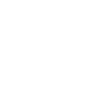 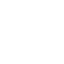 Cost
Capacity
25 bln.tenge
30% own, 
70%-the need for investor funds
15 000 visitors per year
Land plot
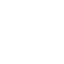 Working places
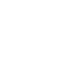 12 000 ha
100 people
“Virshki Igor Alikovich“ SE- construction and maintenance of a cable car, a sports and tourist recreation center
Eskeldy district
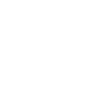 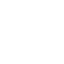 Cost
Capacity
600 mln.tenge
100%-the need for investor funds
6 000 visitors per season
Land plot
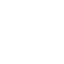 Working places
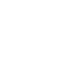 14 100 ha
50 people
“Phoenix company“ LLP- construction of a health and sports center on the Alakol Lake shore
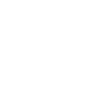 Cost
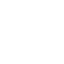 Capacity
4,2 bln.tenge
100% -the need for investor funds
800 cottages (120 sq.m.) and 600 studio apartments
Land plot
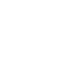 Working places
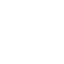 60 people
20 ha
«Shokai Best» LLP- construction of a sanatorium-tourist-wellness center on the Alakol lake shore
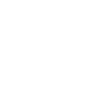 Cost
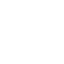 Capacity
6,3 bln.tenge
100% -the need for investor funds
90 000 tourists per year, 
400 places
Land plot
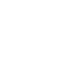 Working places
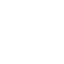 120 people
4 ha
«Zharkent fruits» LLP - construction of a fruit storage facility and a plant for processing fruit and berry cropsPanfilov district
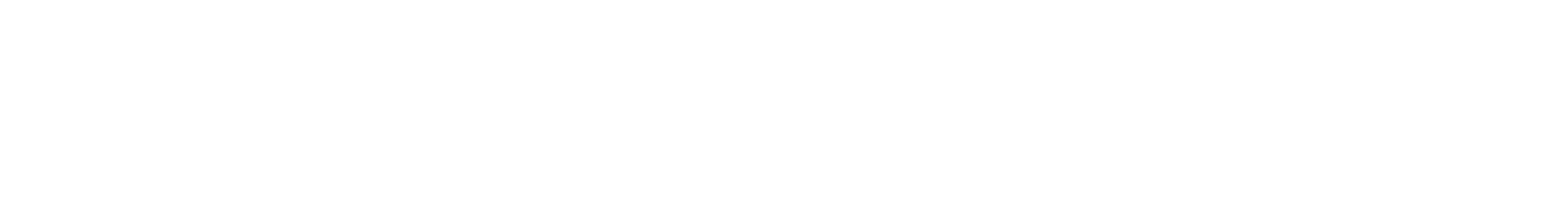 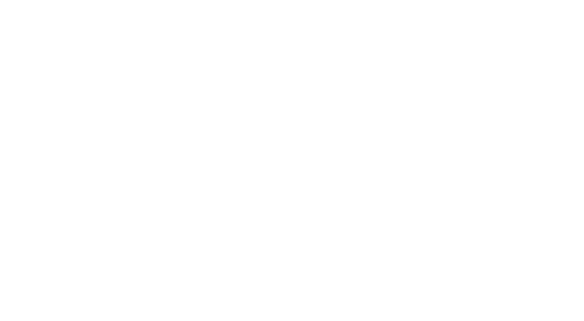 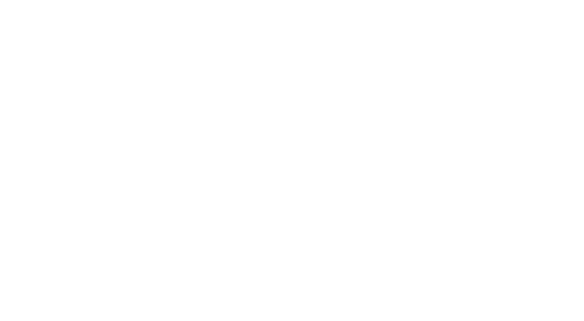 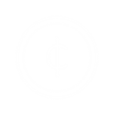 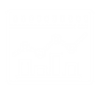 Cost
Capacity
Elevator for 8,000 tons of one-time storage of soybeans. Plant from 3 tons/hour (soybean cake and oil)
9 bln.tenge
100% -the need for investor funds
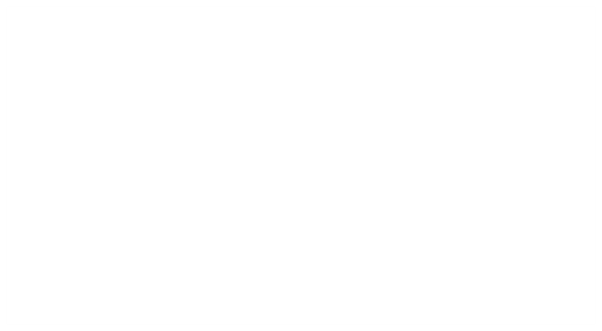 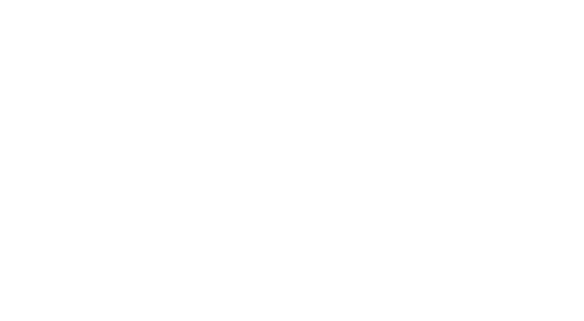 Land plot
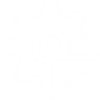 Working places
Рабочие места
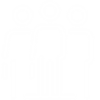 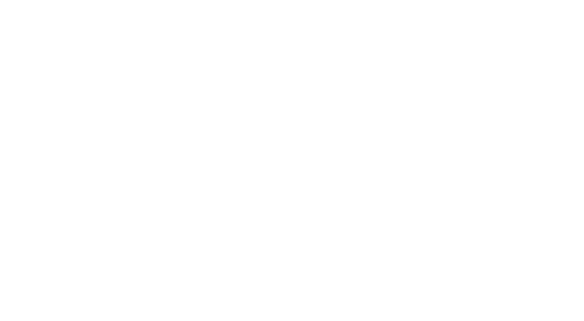 50  people
50 человек
1 100 ha existing garden
«NUR-BIRLIK» SEC - development of animal husbandry using Amaranth forage culture 
Panfilov district
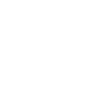 Cost
Capacity
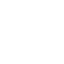 8,1 bln.tenge
 100% -the need for investor funds
60 thousand tones per year
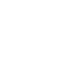 Land plot
Working places
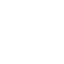 150 people
296 ha
“Boztogan Agro“ LLP- dairy farm construction
 Koksu district
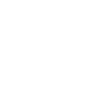 Cost
Capacity
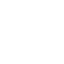 1,2 bln.tenge
100% -the need for investor funds
2,2 mln. liters per year
Land plot
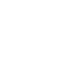 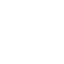 Working places
30 people
350 ha
«AGROPARK QAZYNA» LLP - creation of a technological agropark for the production of livestock and crop production
Aksu district
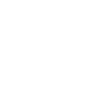 Cost
Capacity
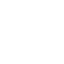 945,7 mln.tenge
15%-own funds, 
85% -the need for investor funds
15 thousand heads per year development of 680 hectares of irrigated land
Land plot
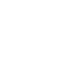 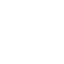 Working places
74 people
830 ha
“Kausar Agro“ LLP- creation of a poultry complex for the cultivation of broilers
Kerbulak district
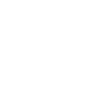 Cost
Capacity
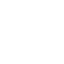 41 bln.tenge
14,000 tons of broiler meat, 3,000 tons of offal per year
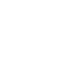 Land plot
Working places
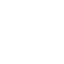 750 people
400  ha
"Agricole“ LLP - cultivation, harvesting and processing of oilseed crops
Alakol district
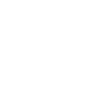 Cost
Capacity
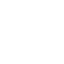 7 bln.tenge
73 000 tones per year
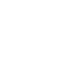 Land plot
Working places
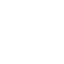 120 people
to be defined
“Bekzat“ LLP- construction of a hydro power station on the Koksu river
Koksu district
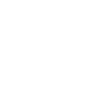 Cost
Capacity
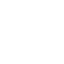 4,2 bln.tenge
7 MW
Land plot
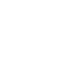 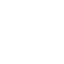 Working places
15 people
32 ha
SOCIAL FACILITIES OF JETYSU REGION
ИНДУСТРИАЛЬНАЯ ЗОНА «ТАЛДЫКОРГАН»
1
CONSTRUCTION OF A HEALTH CAMP FOR CHILDREN from socially vulnerable segments of the population for 120 places in Taldykorgan city. Investments: 2.8 billion tenge (DED available)

IT SCHOOL CONSTRUCTION FOR 150 STUDENTS with a hostel for 100 students and sports grounds in the eastern part of Taldykorgan city. Investments: 4.3 billion tenge

OVERHAUL OF A SUBURBAN CHILDREN'S CAMP in Taldybulak village, Kerbulak district. Investments: 382.9 million tenge.

CONSTRUCTION OF A NEW BLOCK with seismic amplification of the existing blocks of the State Utility Enterprise on the "Regional Oncological Dispensary" REM in Taldykorgan. Investments: 4 billion tenge (DED is under development).

CONSTRUCTION OF A MEDICAL CENTER for 10 visits per shift in the village. Kengaryp Aksu district, cost 114.3 million tenge.

FIRST-AID STATION CONSTRUCTION for 15 visits per shift in Kamyskala village  , Alakol district, cost 153.6 million tenge. 

CONSTRUCTION OF A SPORTS COMPLEX FOR A CLIMBING WALL AND RHYTHMIC GYMNASTICS in accordance with international standards in the city of Taldykorgan, cost of the project is 1 billion tenge.

CONSTRUCTION OF A MODULAR FOOTBALL ARENA (DED is not required), the cost of the project is 4 billion tenge
2
3
4
5
6
7
8